МУНИЦИПАЛЬНОЕ БЮДЖЕТНОЕ ОБЩЕОБРАЗОВАТЕЛЬНОЕ УЧРЕЖДЕНИЕ «Ишхой-Юртовская СШ имени Абдулмежидова М.Д.» 
Гудермесского муниципального района
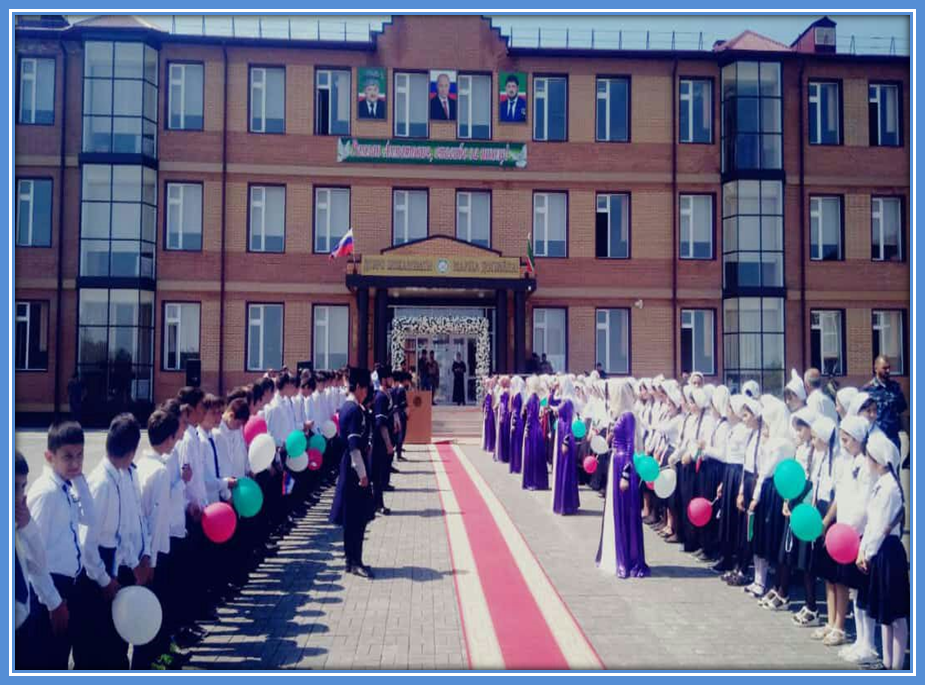 Знают повара секреты
Приготовления вкусных блюд.
Спасибо скажем им за это-
Быть поваром- нелёгкий труд!
Школьное питание – залог здоровья
Горячее питание» школьников подразумевает сбалансированное питание, которое обеспечивает организм необходимыми веществами, подразумевают наличие горячего первого и второго блюда либо второго блюда (в зависимости от приема пищи)
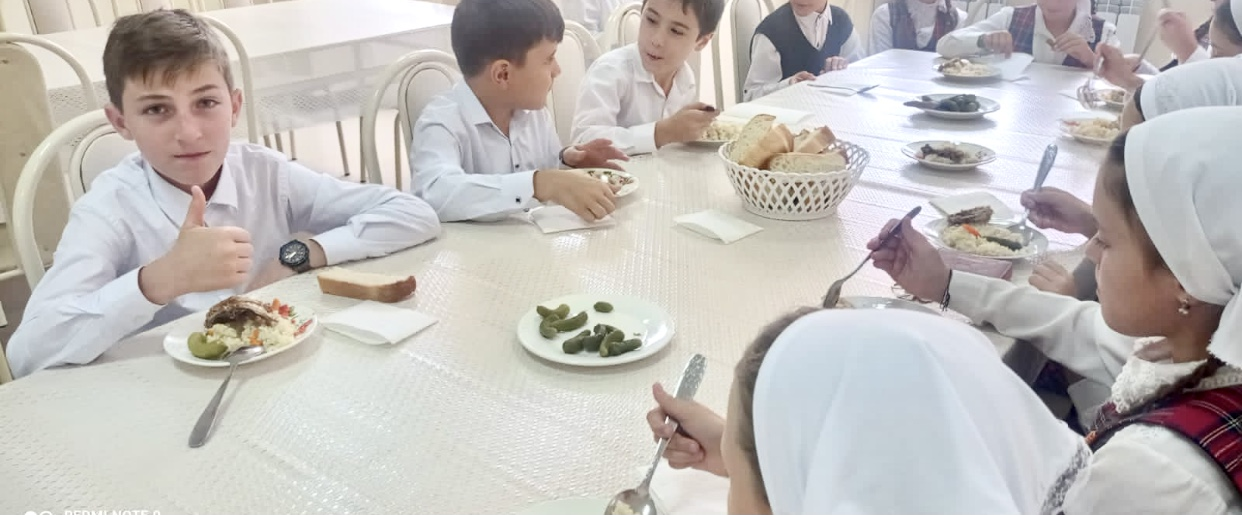 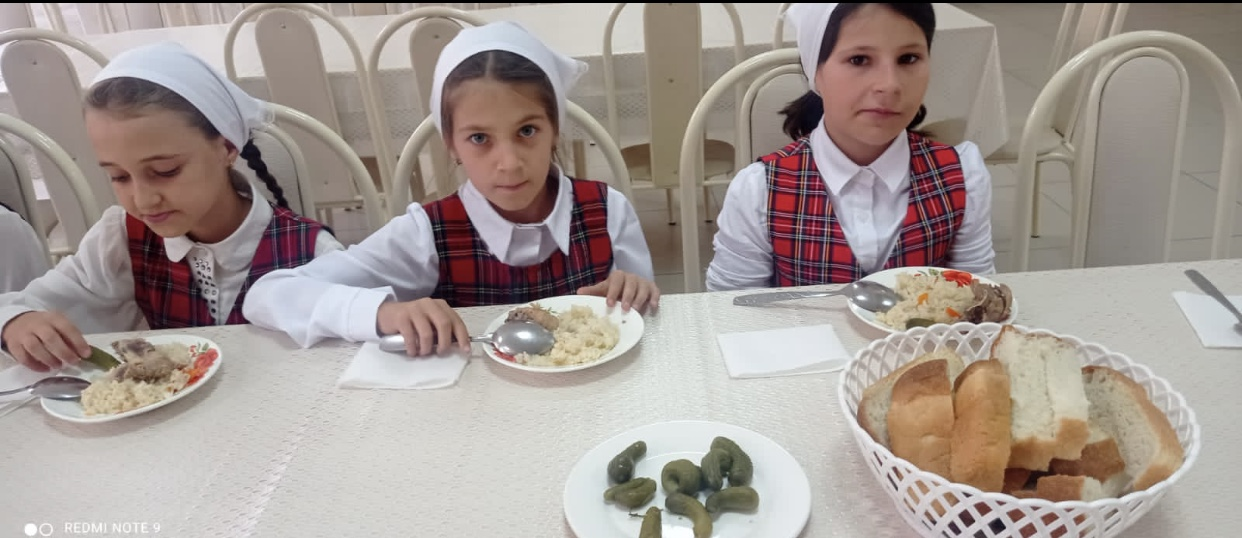 Своевременное насыщение детского организма достаточным количеством витаминов и миемкроэлентов является залогом здорового развития растущего ребенка.










   Поэтому питание является одним из важных факторов, 
определяющих здоровье подрастающего поколения.
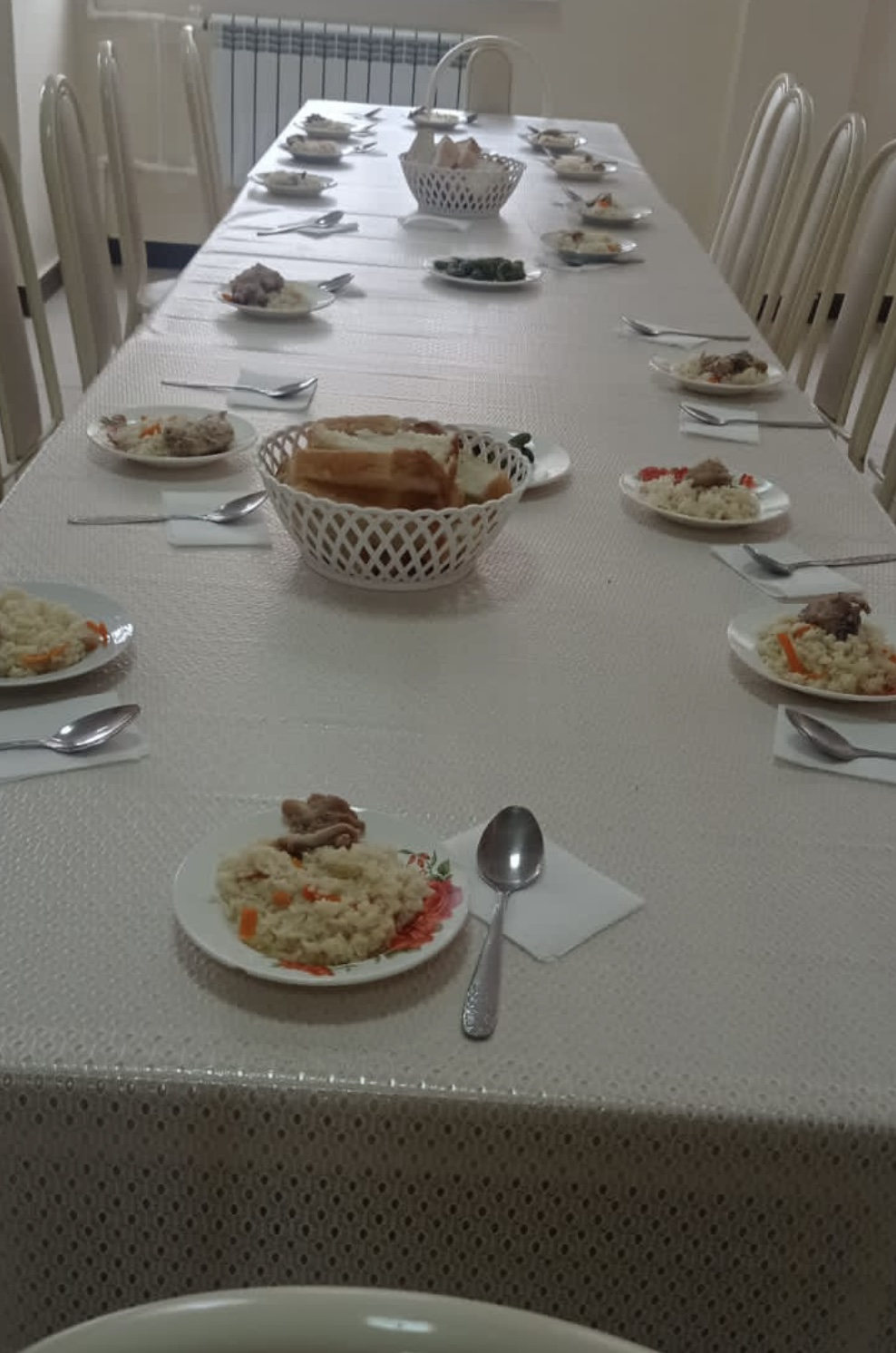 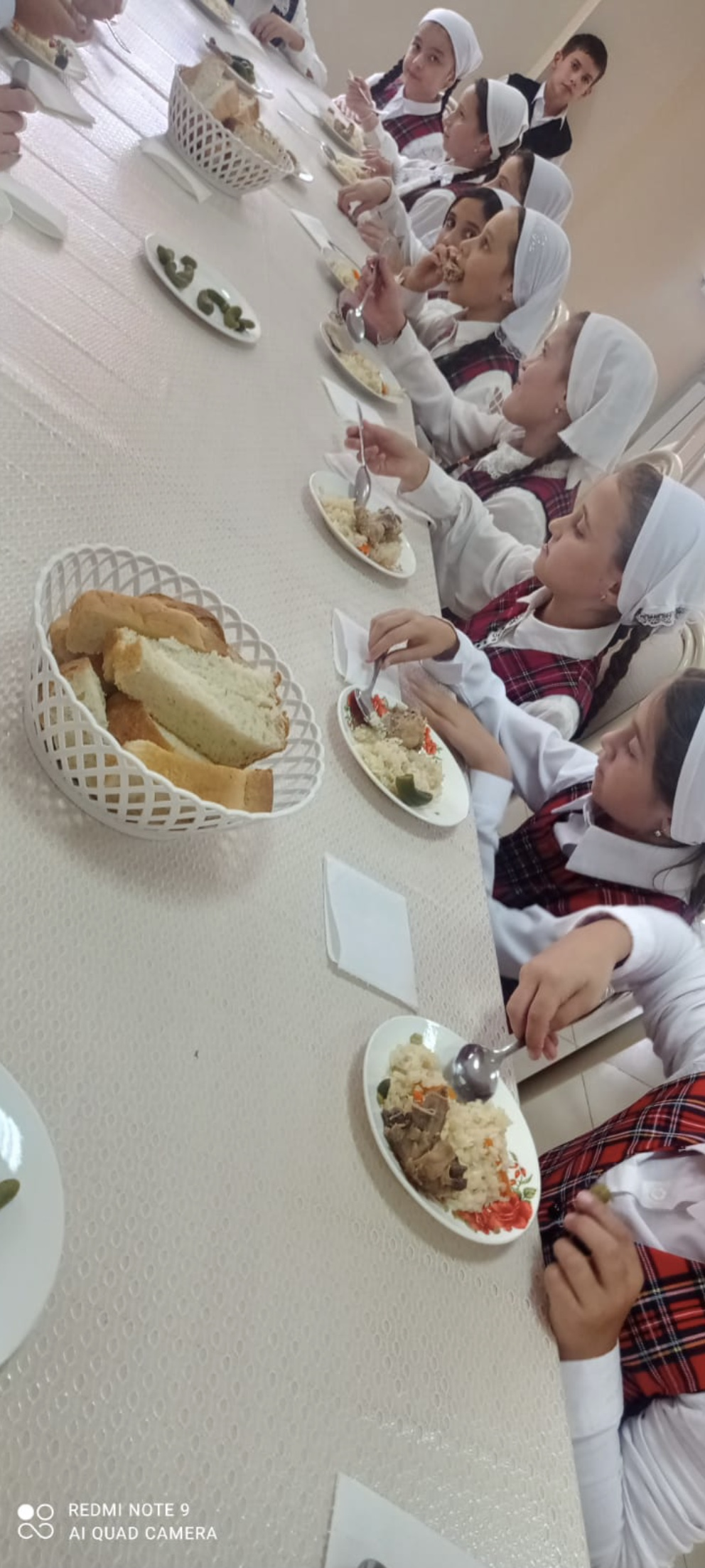 Энергетическая ценность гречневой каши:
Гречневая каша – одна из самых полезных каш, имеет высокую питательную ценность, обладает антитоксическими свойствами, способствует выведению из организма избыточного холестерина и ионов тяжелых металлов, снижает риск возникновения сердечно-сосудистых заболеваний.
Процесс приготовления:
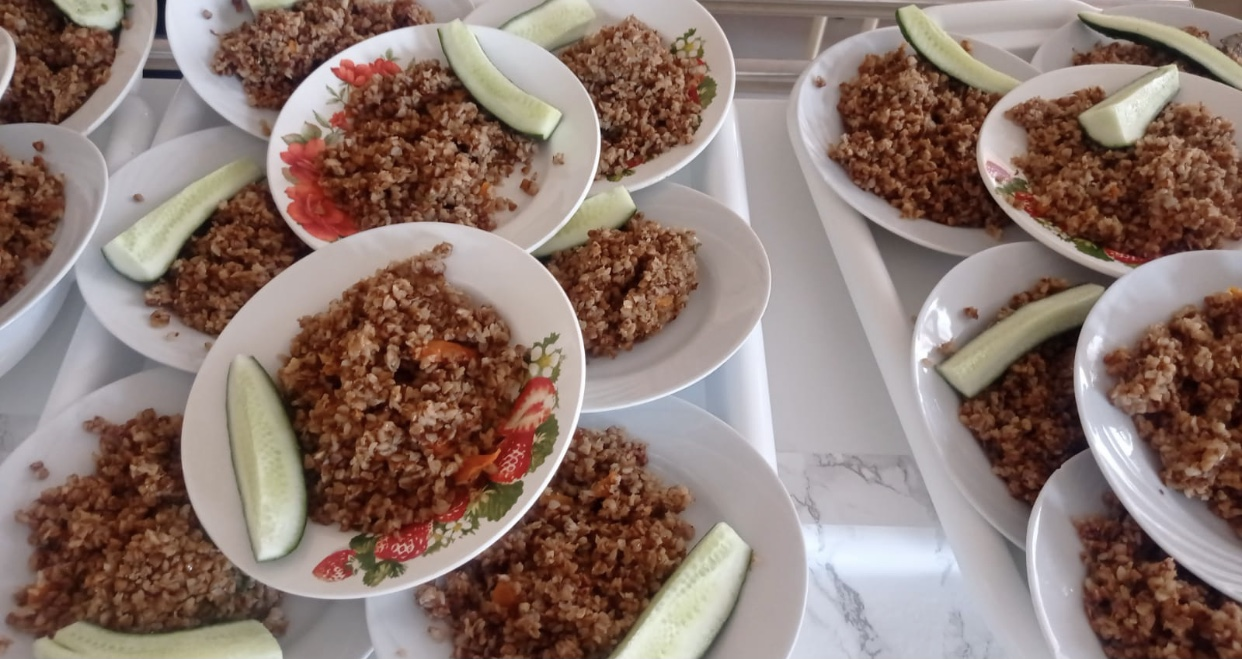 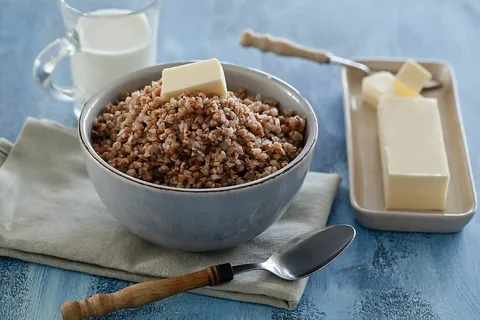 Гречневая каша готова!
  Подавать кашу со сливочным маслом.Приятного аппетита!
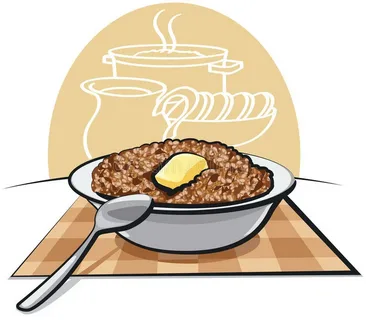 Спасибо за внимание!